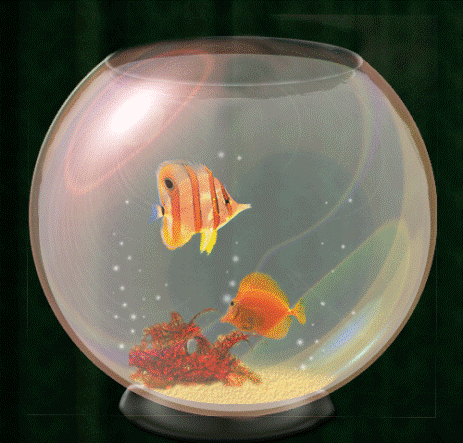 ?
Учитель Субботина О.В. МБОУ СОШ №2 г.Балаково
Аквариум – маленькая искусственная экосистема
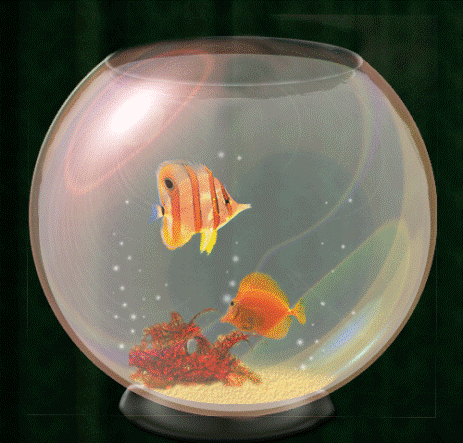 2
План
1.Что такое аквариум?
2. Из каких  компонентов экосистемы  состоит аквариум?
3. Организмы каких «профессий» мы там встретим?
3
Экосистема состоит:
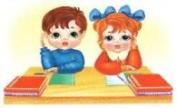 НЕЖИВАЯ 
ПРИРОДА
ЖИВАЯ 
ПРИРОДА
ВОЗДУХ
ПРОИЗВОДИТЕЛИ
ВОДА
ПОТРЕБИТЕЛИ
ПОЧВА
СОЛНЕЧНЫЙ СВЕТ
РАЗРУШИТЕЛИ
4
Экосистема состоит:
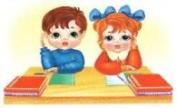 НЕЖИВАЯ 
ПРИРОДА
ЖИВАЯ 
ПРИРОДА
ВОЗДУХ
ПРОИЗВОДИТЕЛИ
ВОДА
ПОТРЕБИТЕЛИ
ПОЧВА
СОЛНЕЧНЫЙ СВЕТ
РАЗРУШИТЕЛИ
5
Производители
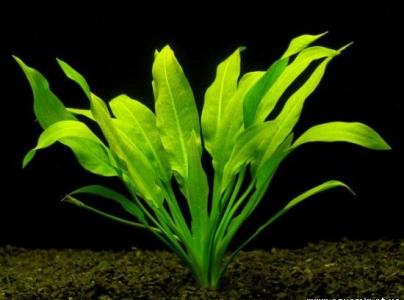 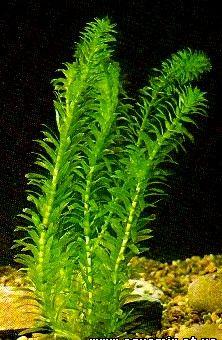 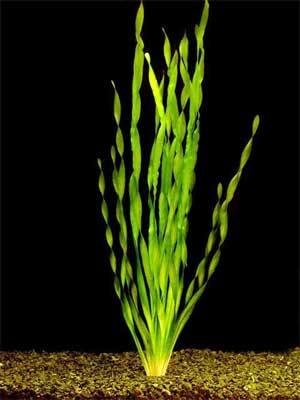 эхинодорус
валлиснерия
элодея
6
Теплолюбивые аквариумные рыбки
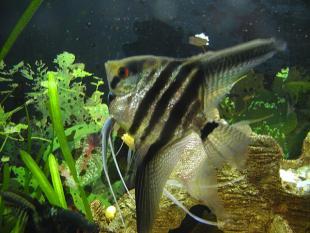 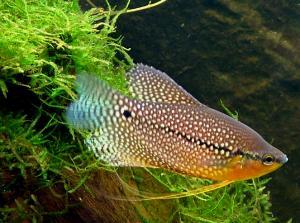 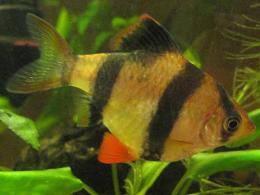 барбус
скалярия
гурами
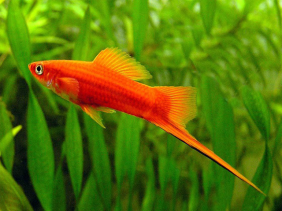 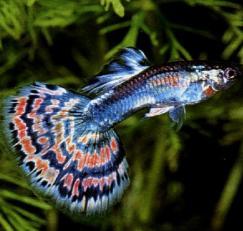 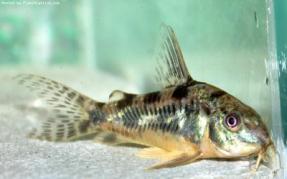 сомик
меченосец
гуппи
7
Холодноводные аквариумные рыбки
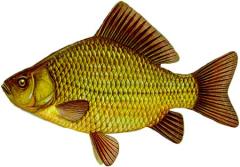 карась
золотая рыбка
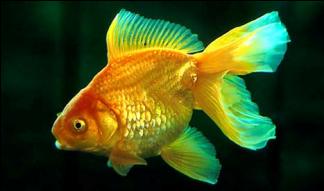 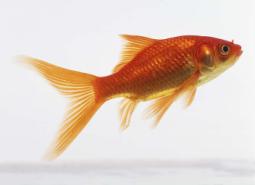 комета
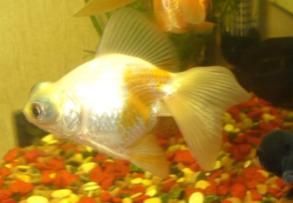 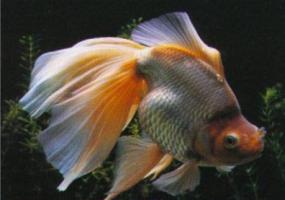 вуалехвост
телескоп
8
Разрушители
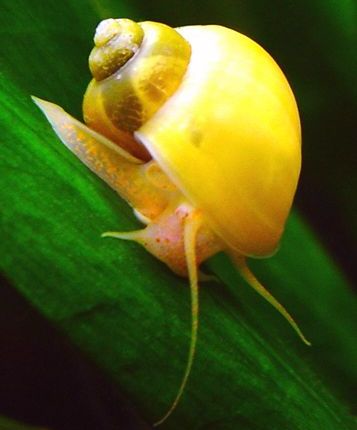 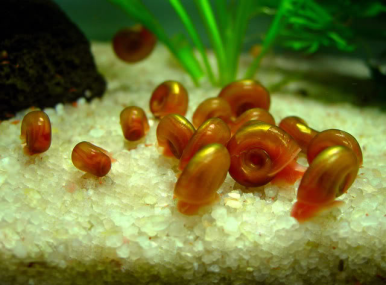 улитка-катушка красная
ампулярия
9
1. Создаем  аквариум
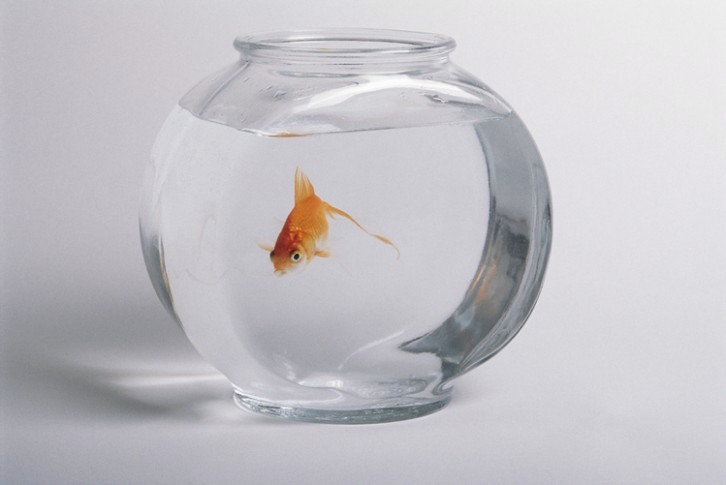 10
Экосистема состоит:
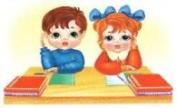 НЕЖИВАЯ 
ПРИРОДА
ЖИВАЯ 
ПРИРОДА
ВОЗДУХ
ПРОИЗВОДИТЕЛИ
ВОДА
ПОТРЕБИТЕЛИ
ПОЧВА
СОЛНЕЧНЫЙ СВЕТ
РАЗРУШИТЕЛИ
11
Источники информации:
1.  Тексты, задания и иллюстрации из учебника и рабочей тетради для 3-го класса Окружающий  мир «Обитатели Земли» А.А.Вахрушев, Д.Д.Данилов, О.В.Бурский, А.С.Раутиан.
2. Задания из Методических рекомендаций для учителя по курсу окружающего мира для 3-го класса А.А. Вахрушев, Е.А. Самойлова, О.В. Чиханова.
3.  Изображения с http://images.yandex.ru
4.  Авторские задания.